Отчёт по самообразованию
Группа подготовительная №10 «Бабочки»
Состав группы
«… Я чувствую себя в праве сказать: да здравствует самообразование во всех областях!.. Только те знания прочны и ценны, которые вы добыли сами, побуждаемые собственной страстью. Всякое знание должно быть открытием, которое вы сделали сами.»
И. К. Чуковский.
Название (тема) проекта
Использование проектных технологий в работе с родителями детей старшего возраста.
Проекты реализованные в течение года  -   « Моя семья за здоровый образ жизни» «Покормите птиц зимой» « Новый год без пожара» «От Блокады до Победы- память сердца»  «Скорость не главное»
Актуальность
 
Проект – это цель, принятая и освоенная детьми, актуальная для них, - это детская самодеятельность, это конкретное практическое творческое дело, поэтапное движение к цели, это метод педагогически организованного освоения ребенком окружающей среды, - это звено в системе воспитания, в цепи, развивающей личность программы. Следовательно, можно сделать вывод, что использование метода проектов в дошкольном образовании как одного из методов интегрированного обучения дошкольников, позволяет значительно повысить самостоятельную активность детей, развить творческое мышление, умение детей самостоятельно, разными способами находить информацию об интересующем предмете или явлении и использовать эти знания для создания новых объектов действительности. А так же делает образовательную систему дошкольного образовательного учреждения открытой для активного участия родителей. 
   Метод проектов можно представить как способ организации педагогического процесса, основанного на взаимодействии педагога, воспитанника и его родителей, способ взаимодействия с окружающей средой, поэтапная практическая деятельность по достижению поставленной цели (Киселева Л.С., Данилина Т.А., Пахомова Н.Ю.) 
    Таким образом, разработка проекта – это путь к саморазвитию личности через осознание собственных потребностей, через самореализацию в предметной деятельности. Среди современных педагогических технологий в последние годы проектная деятельность приобретает все большую популярность, т.к. она: 
- Личностно ориентирована;
- Характеризуется возрастанием интереса и вовлеченности в работу по мере ее выполнения;
- Позволяет реализовывать педагогические цели на всех этапах;
- Позволяет учиться на собственном опыте, на реализации конкретного дела;
- Приносит удовлетворение детям, видящим продукт собственного труда.
ЦельЗадачи
Привлечь родителей к совместной работе над проектами;
Обобщить опыт работы по теме самообразования.
Развить творческий потенциал, через привлечение к данной проблематике других педагогов ДОУ
Формировать интерес к творческому саморазвитию и исследовательской деятельности врамках темы самообразования..
Изучить педагогические, психологические, методические литературные источники по проблеме, теоретические основы технологии проектной деятельности.
Исследовать актуальность проблемы в рамках нашего ДОУ.
Выявить наиболее приемлемую форму введения метода проектов, ввести в план дополнения в соответствии с изменениями нормативно-правовых документов в образовании.
Привлечь родителей к организации воспитательно – образовательной работы с детьми.
Обобщать и распространять собственный педагогический опыт в сетевых сообществах педагогов.
Изучение литературы
Н.А.Виноградова, Е.П.Панкова     Образовательные проекты в детском саду Айрис Пресс, Москва 2008 г.
 Л.Д.Морозов    Педагогическое проектирование в ДОУ : от методики   практике Творческий центр «Сфера», Москва 2010 г.
айбородова Л. В. Проектная деятельность школьников в разновозрастных группах: пособие для учителей общеобразовательных организаций / Л. В. Байбородова, Л. Н. Серебренников. – М.: Просвещение, 2013. – 175 с. – (Работаем по новым стандартам).
Байбородова, Л. В., Харисова И. Г., Чернявская А. П. Проектная деятельность школьников // Управление современной школой. Завуч. – 2014. - № 2. – С. 94-117
Безрукова В.С. Педагогика. Проективная педагогика. Екатеринбург, 1996
Бородкина, Э. Н. Реализация целевых образовательных проектов школы и семьи как форм соуправления образовательным учреждением на основе партнерства и сотрудничества // Наука и практика воспитания и дополнительного образования. – 2013. - № 3. – С. 50-57
Бухвало В.А. Общая методика развивающего обучения. – Рига, 2001.
Васильев В. Проектно-исследовательская технология: развитие мотивации. – Народное образование. – М., 2000, № 9, с.177-180.
Вебер, С. А. О механизме реализации личностных ресурсов старшеклассников через проектную деятельность // Воспитание школьников. – 2013. - № 1. – С. 16-23
Глухарева, О. Г. Влияние проектного обучения на формирование ключевых компетенций у учащихся старшей школы // Стандарты и мониторинг в образовании. – 2014. - № 1. – С. 17-24
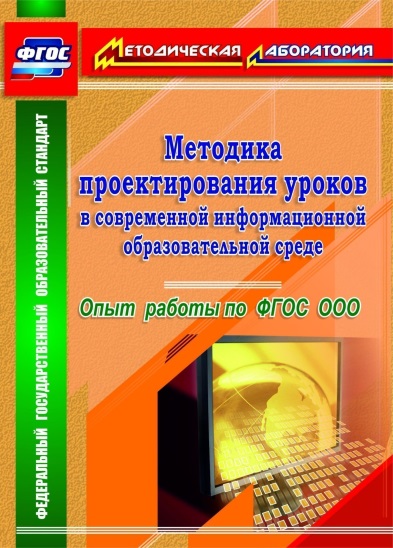 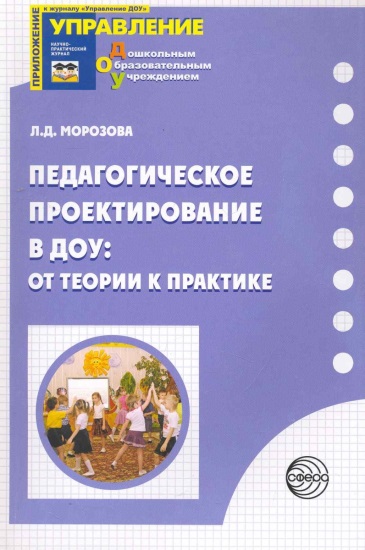 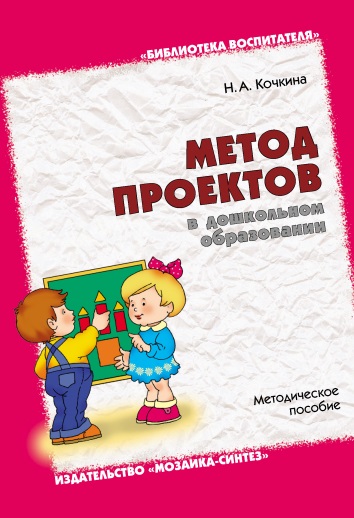 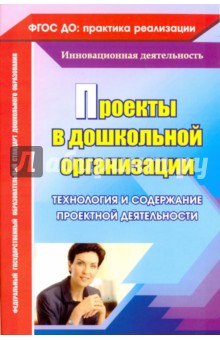 Проекты реализованные в учебном году.
« Моя семья за здоровый образ жизни»
«Покормите птиц зимой»
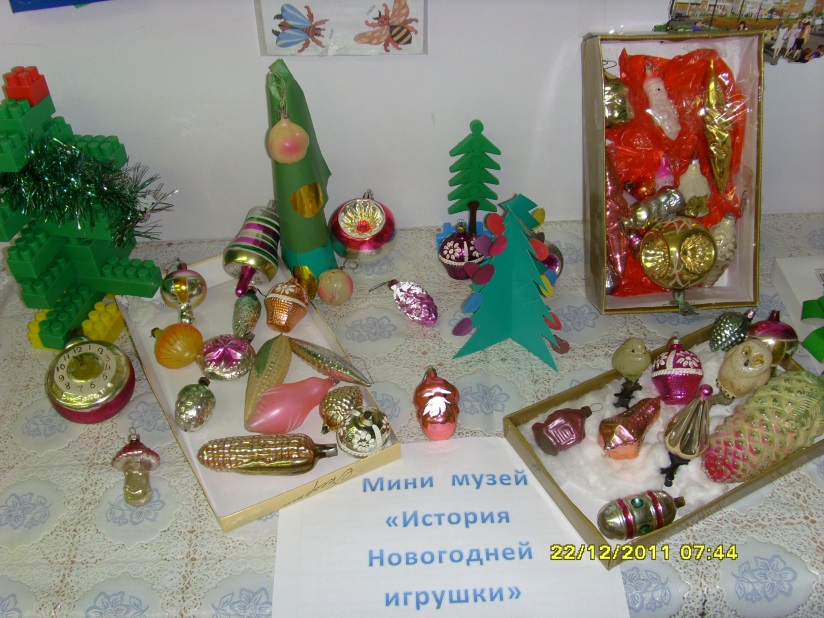 « Новый год без пожара»
«Скорость не главное»
«От Блокады до Победы- память сердца»
Рефлексивная оценка деятельности
Итоговый продукт проекта
Пополнена развивающая среда группы новыми материалами, продуктами детской  творческой
деятельности.
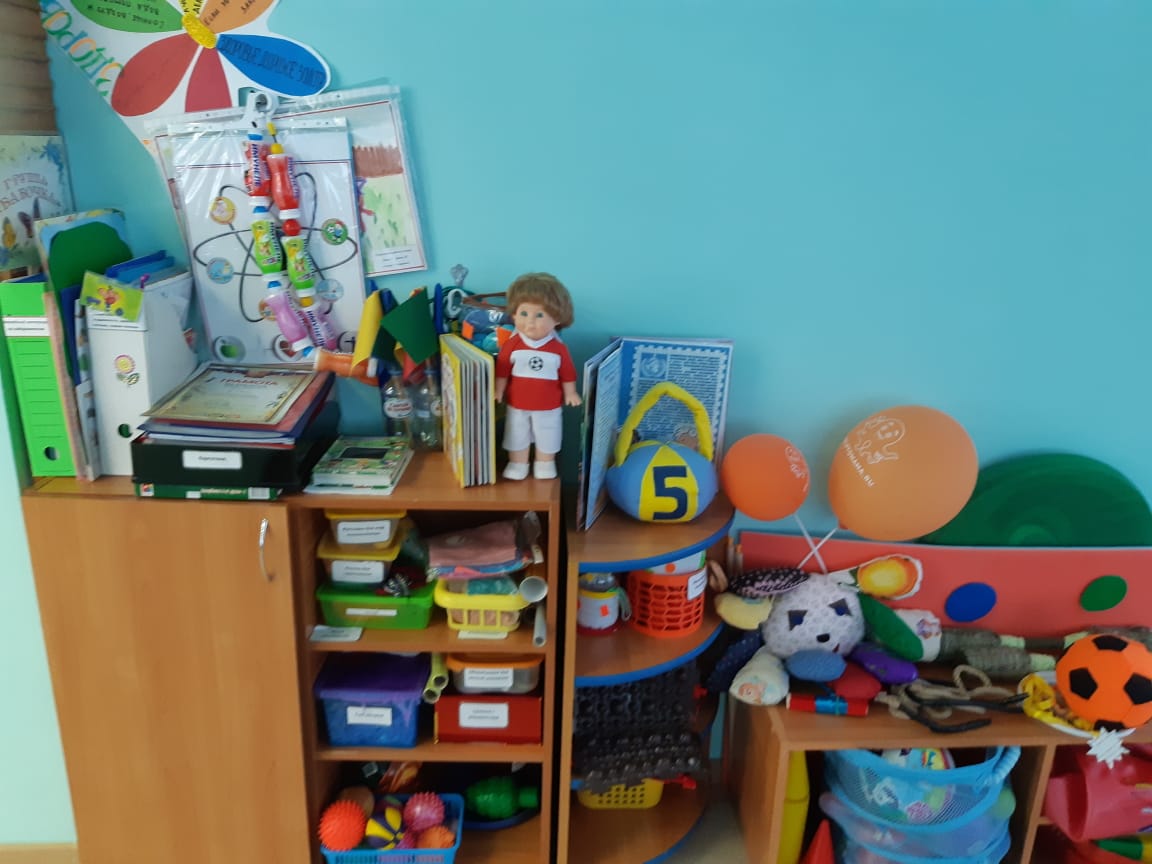 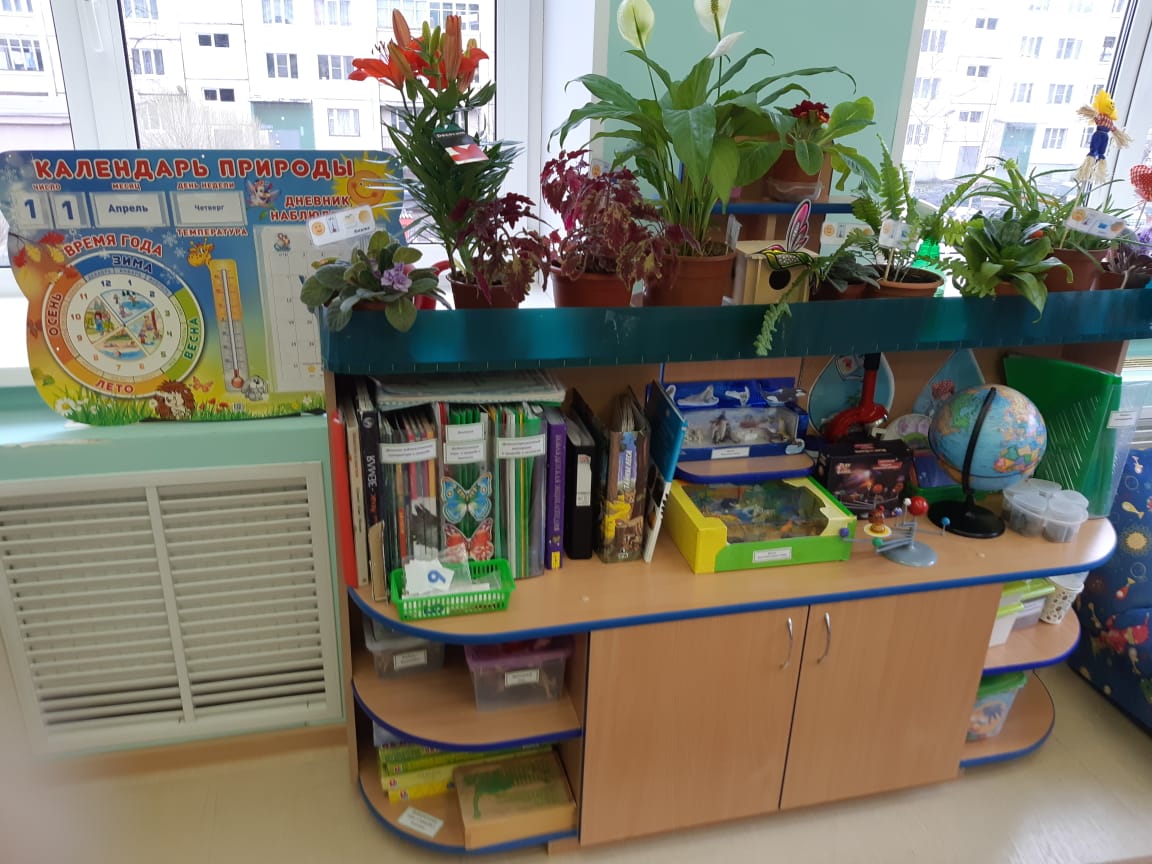 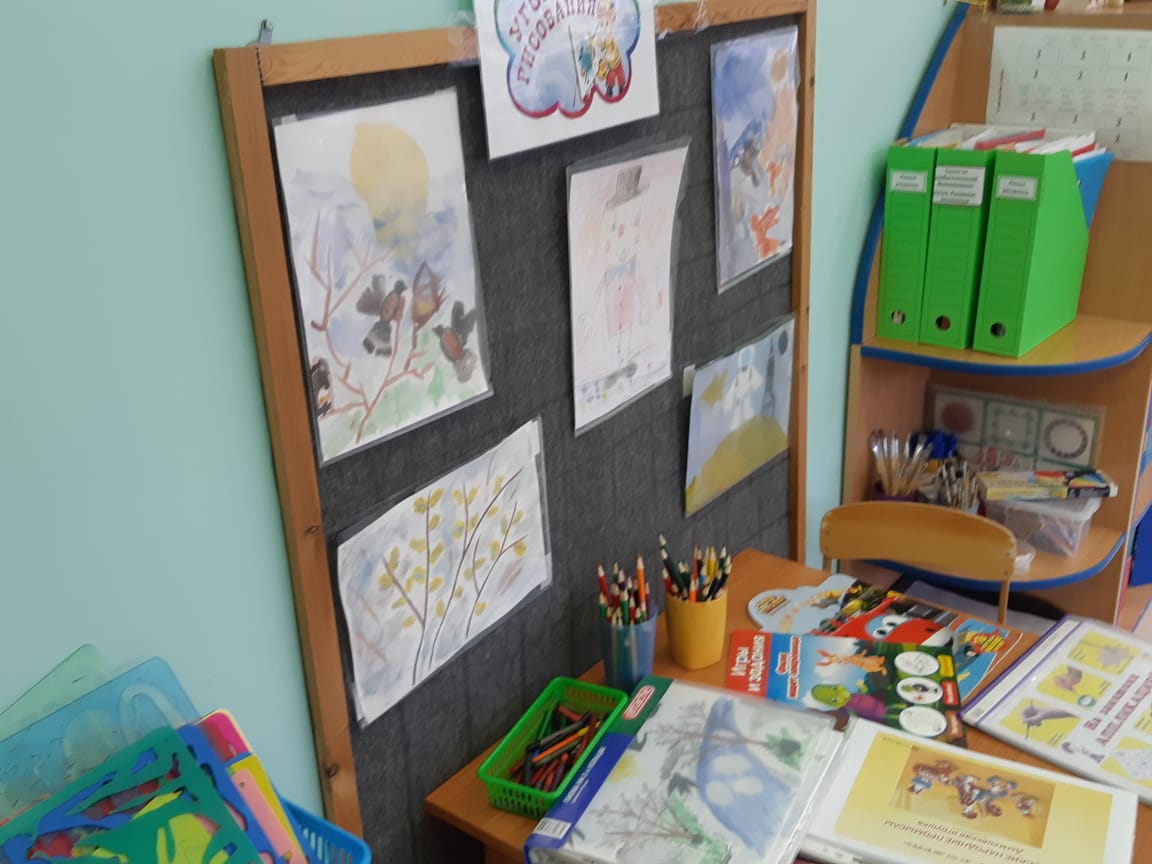 Центр Природы и экспериментирования
Центр Физкультуры и Здоровья
Центр художественного творчества
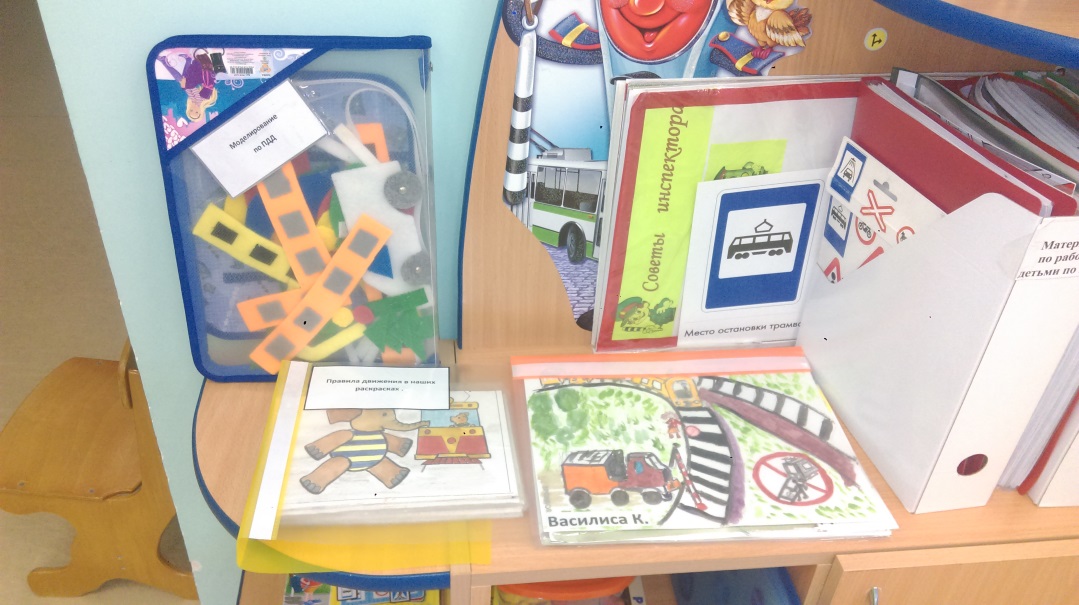 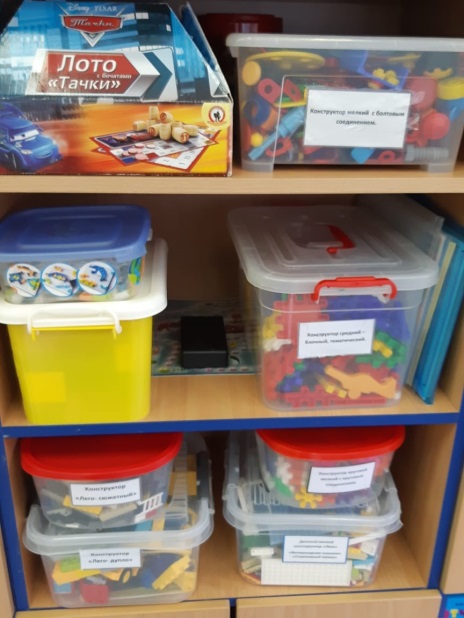 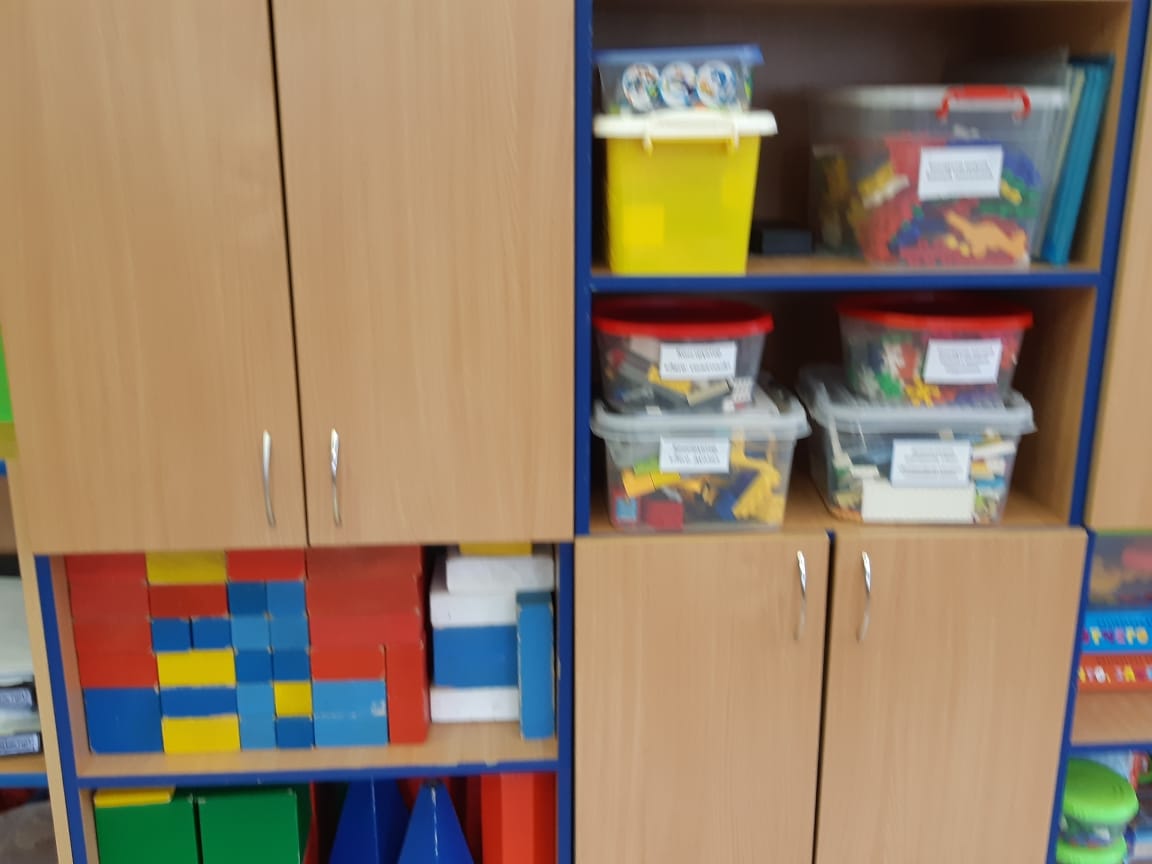 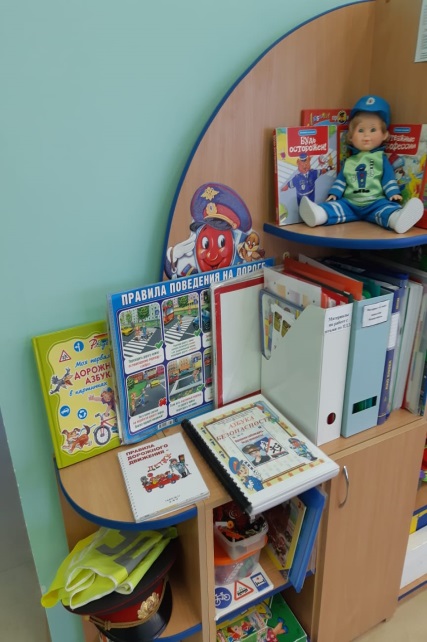 Центр Безопасности
Центр конструктивной деятельности.
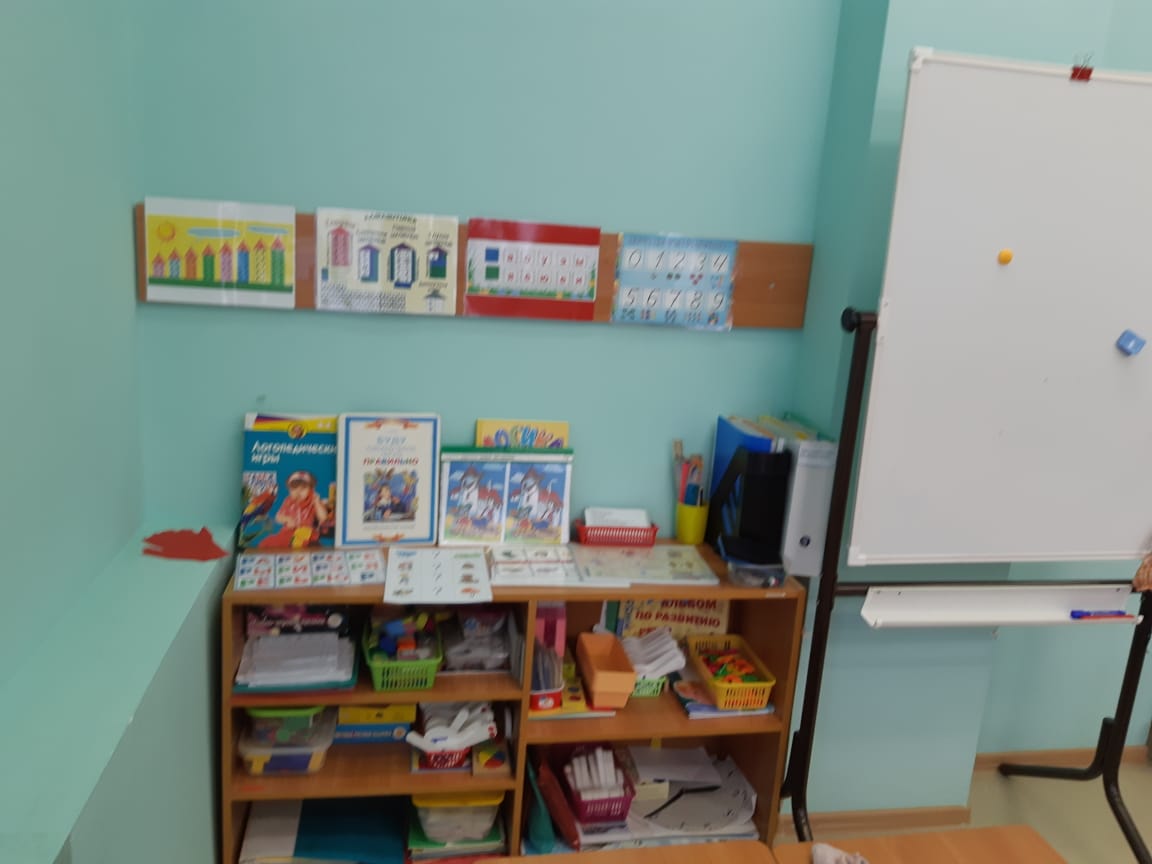 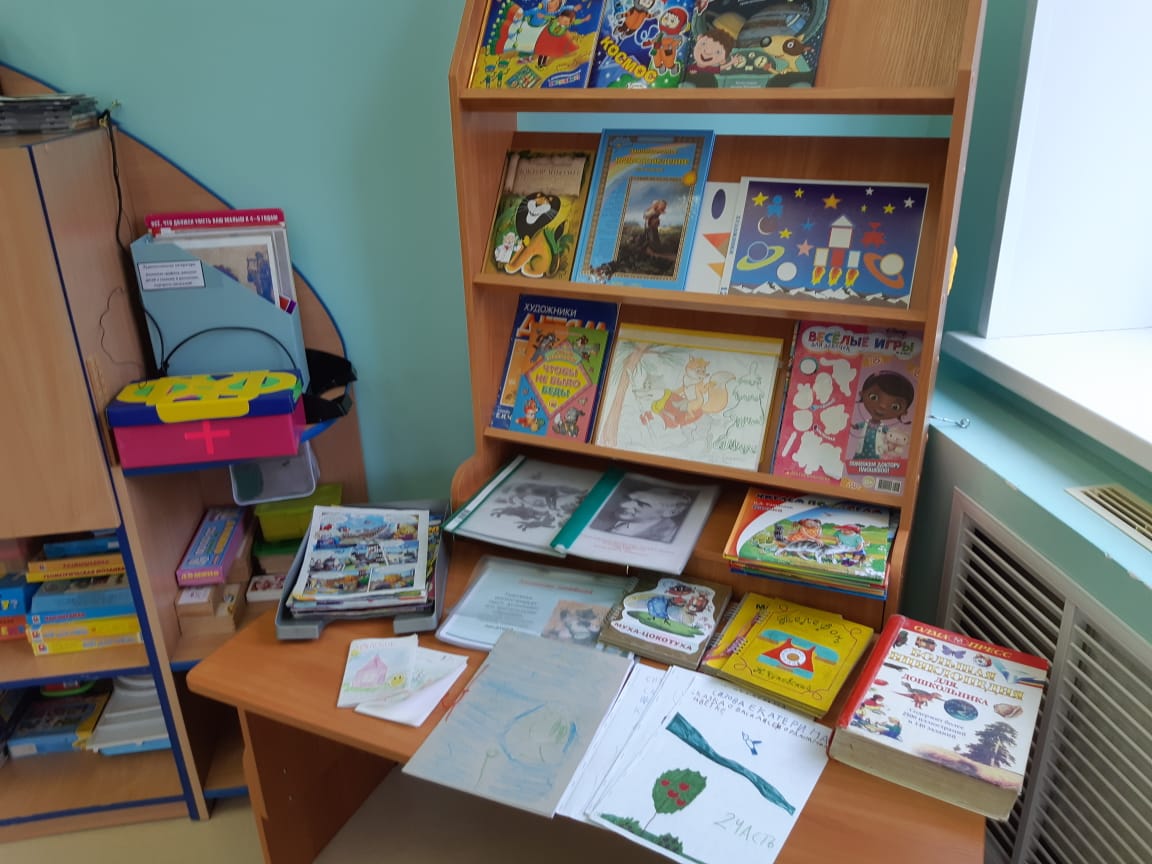 Центр Познания(Речь, ФЭМП.)
Центр Художественной литературы
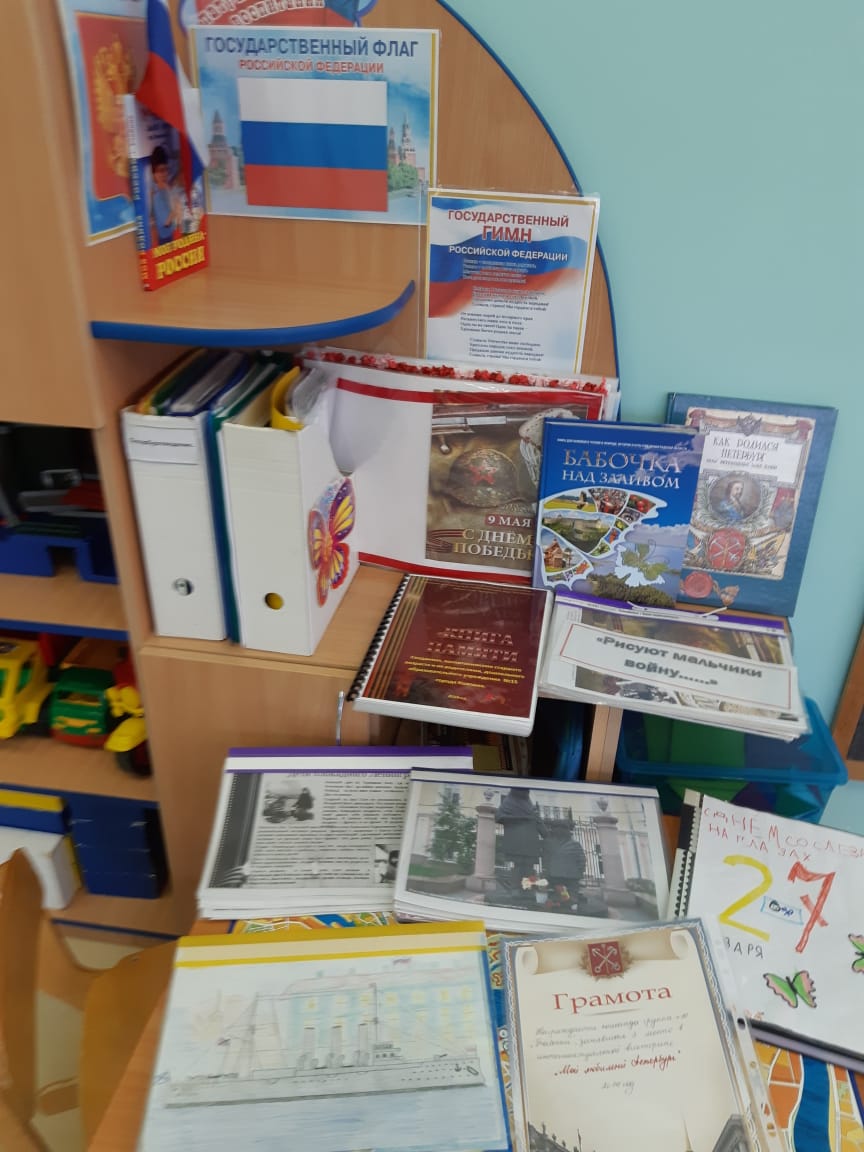 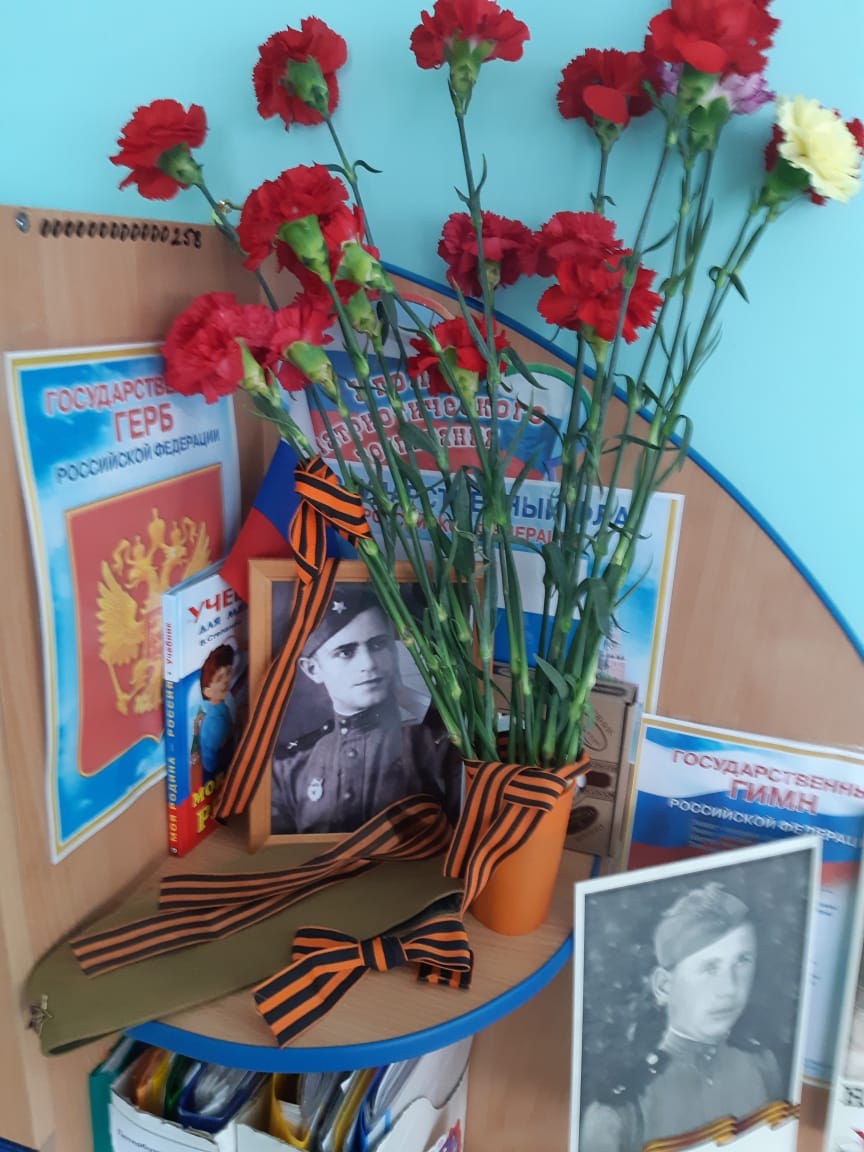 Центр Патриотического воспитания
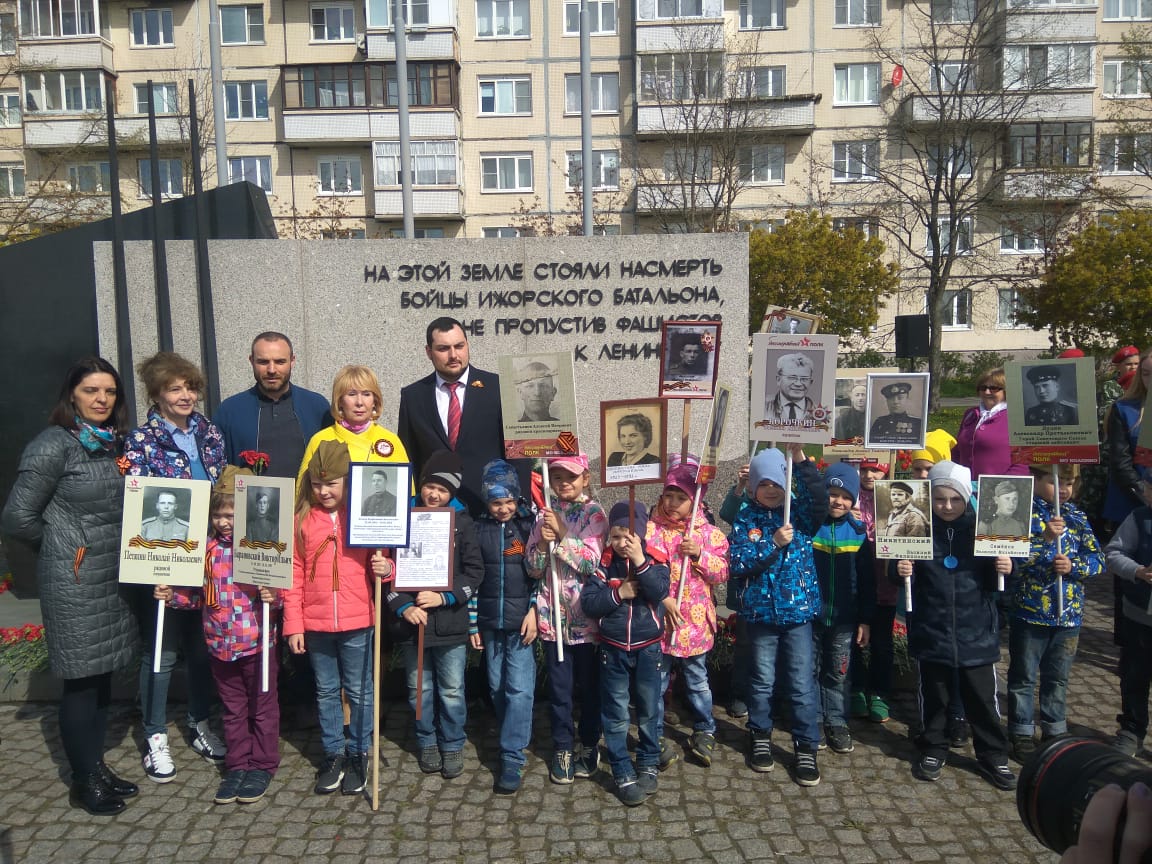 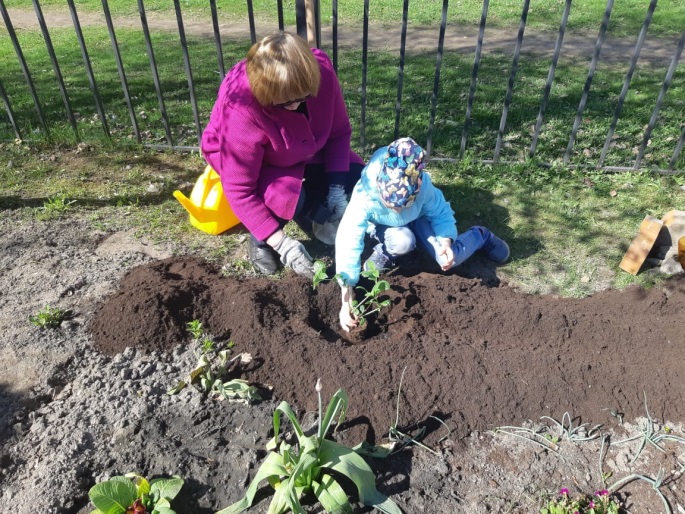 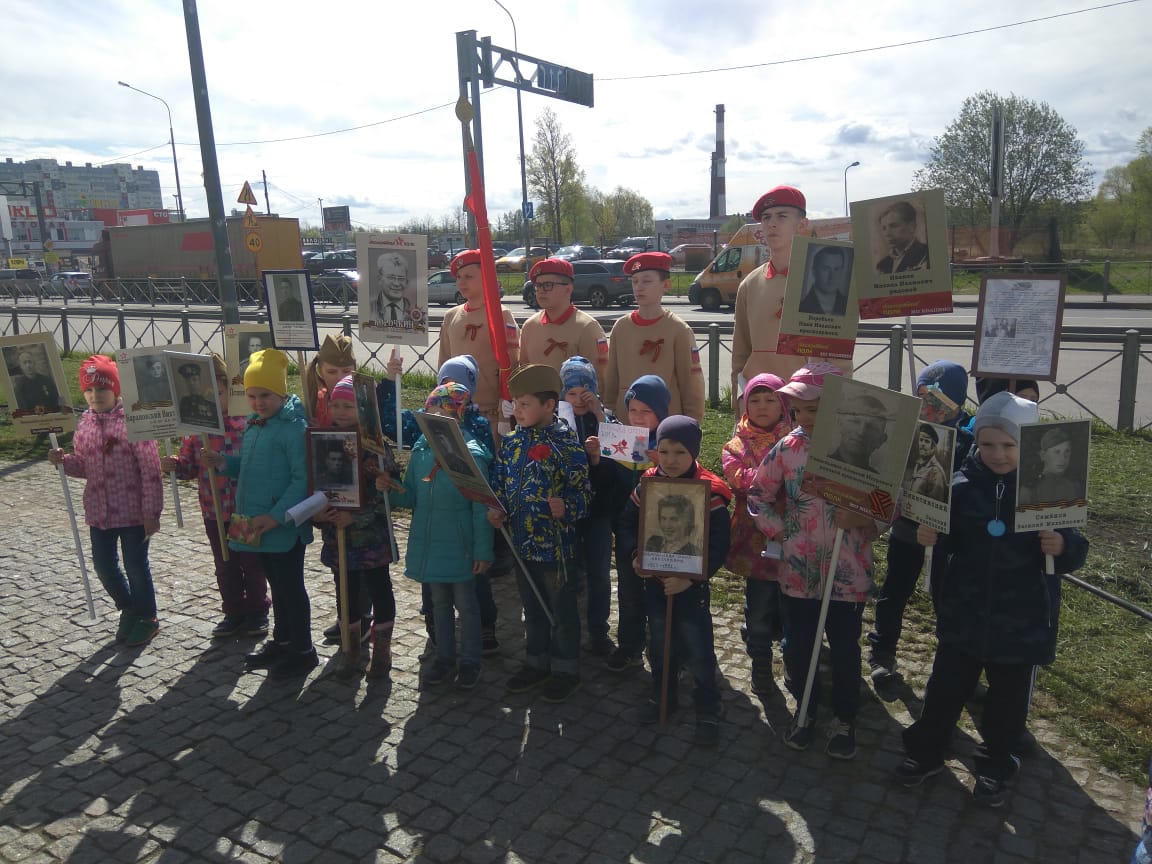 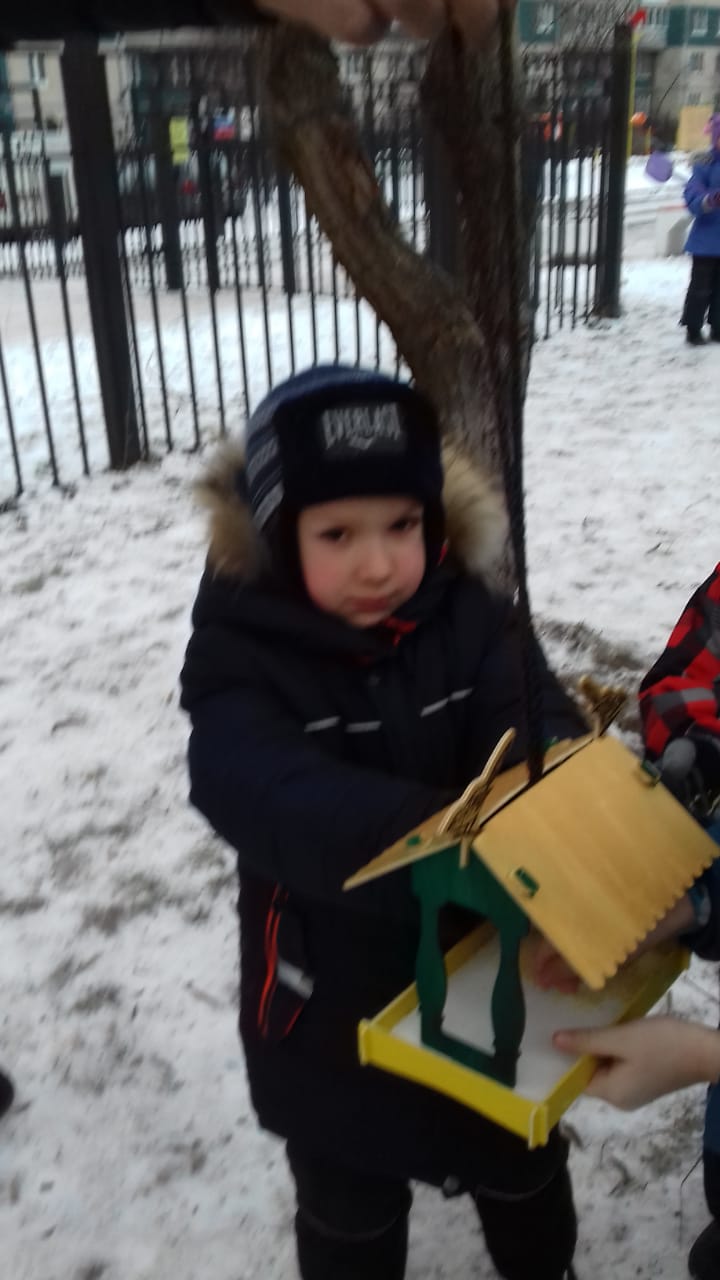 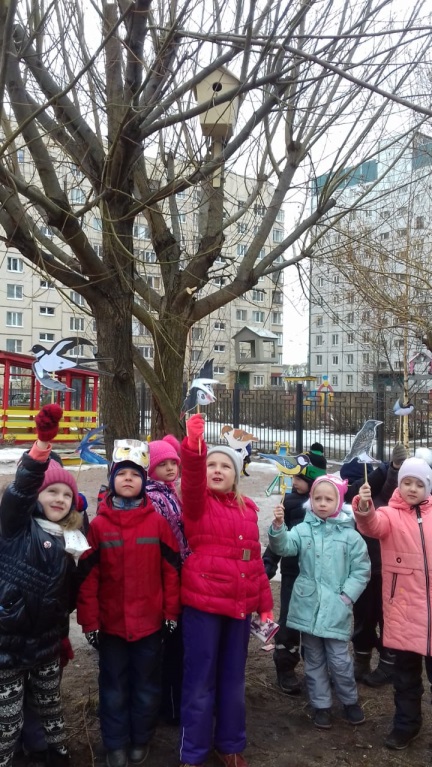 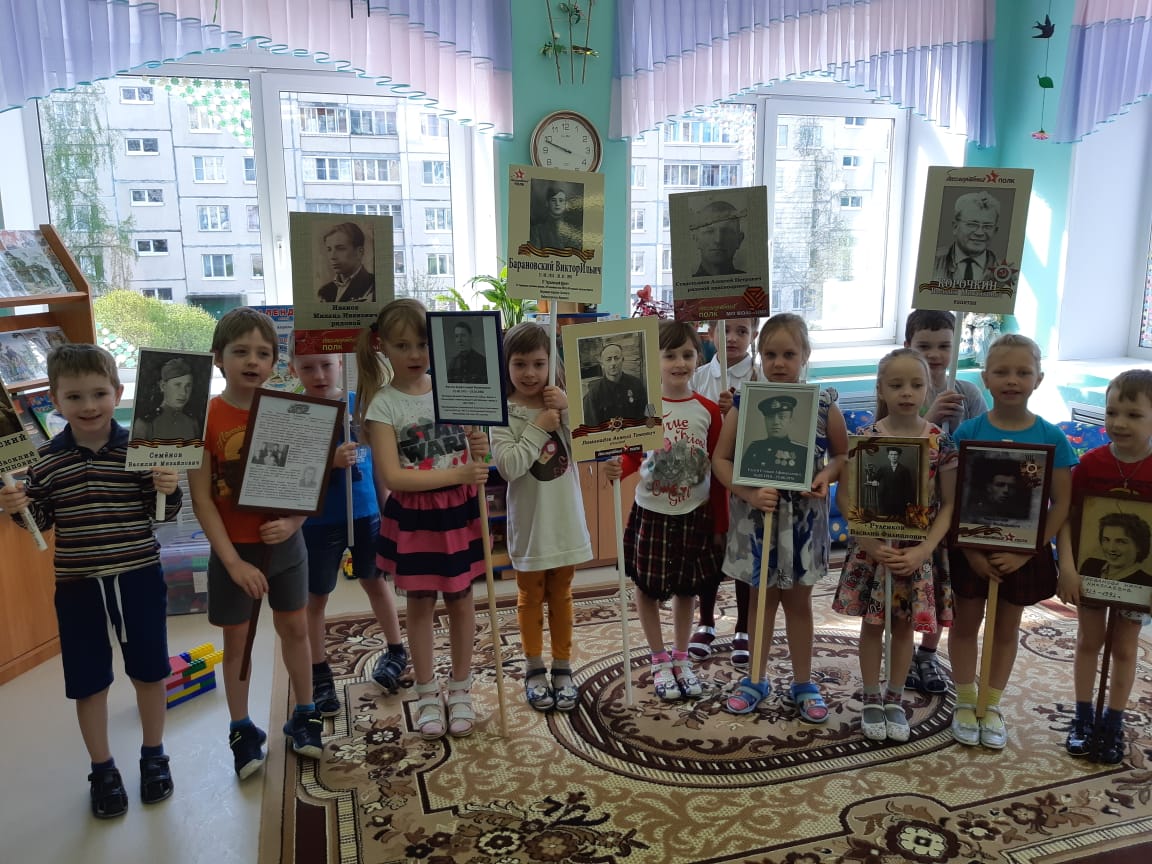 Вместе с родителями
Обобщение опыта (методическая разработка, статья и т.д)
Публикация, представление опыта
Скриншоты, ссылки на публикацию
Выступления на конференциях, семинарах
Участие в конкурсах (педагоги)
Участие в конкурсах воспитанники